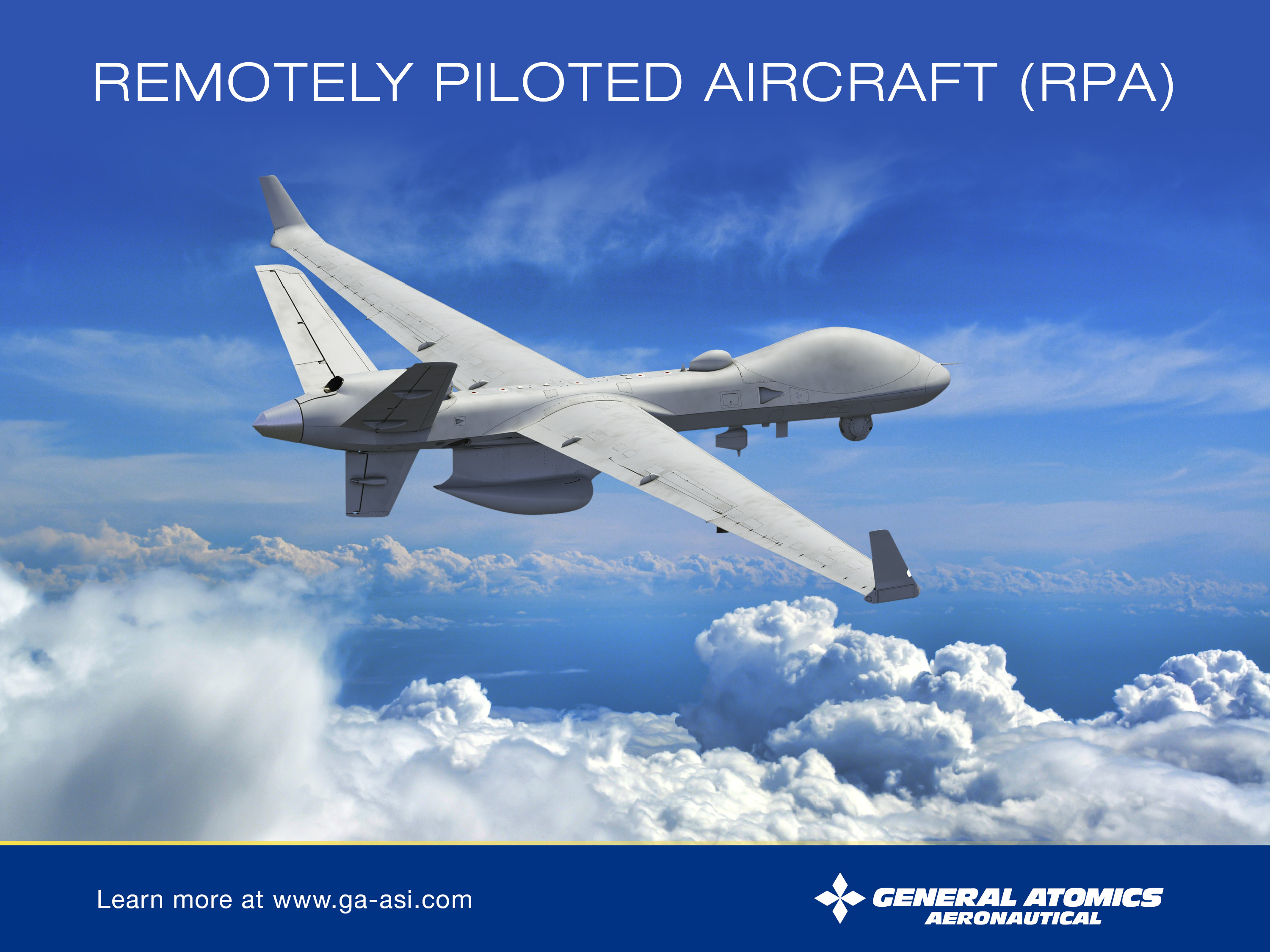 Headline Century gothic 24 bold
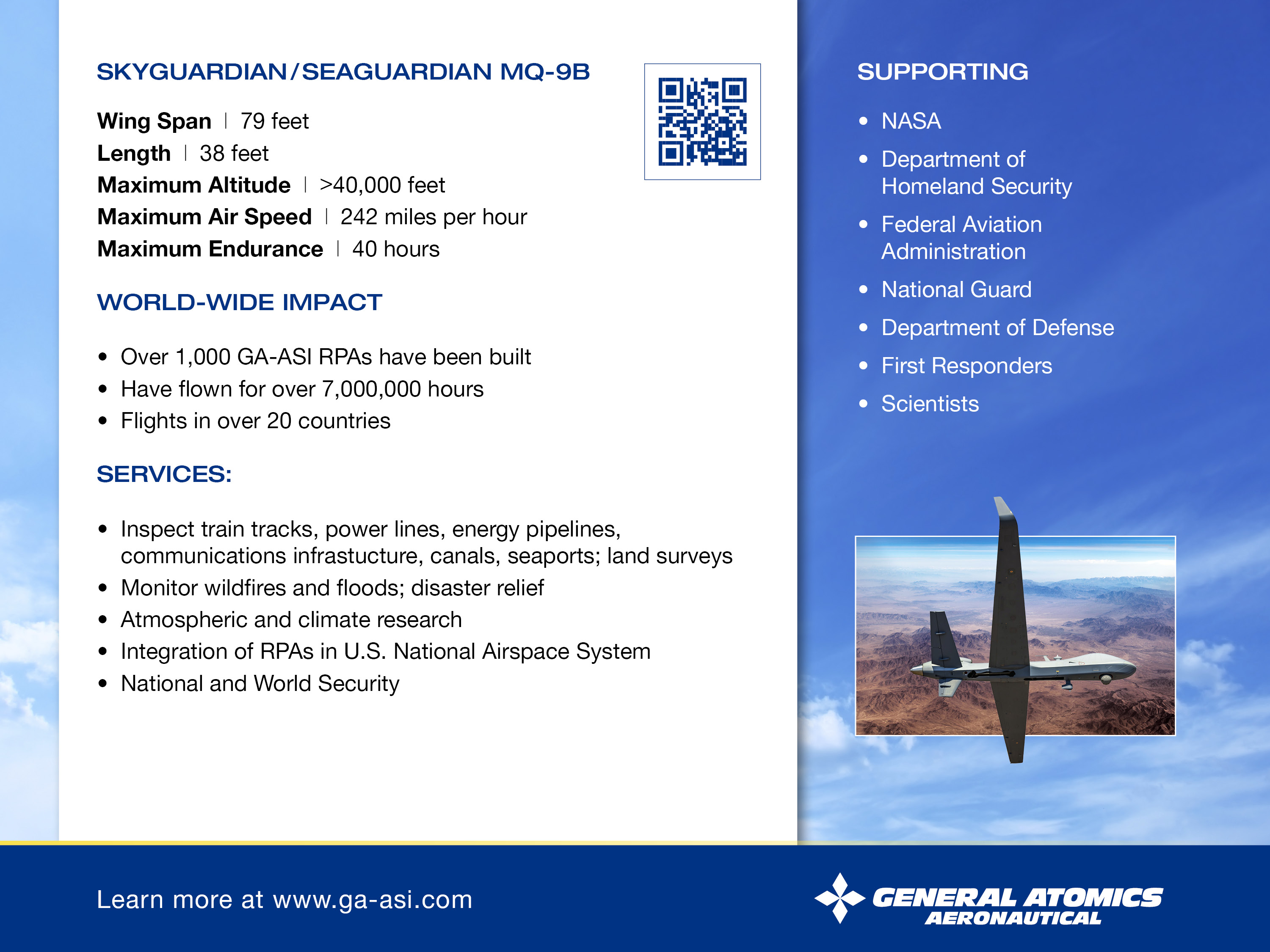 Headline Century gothic 24 bold
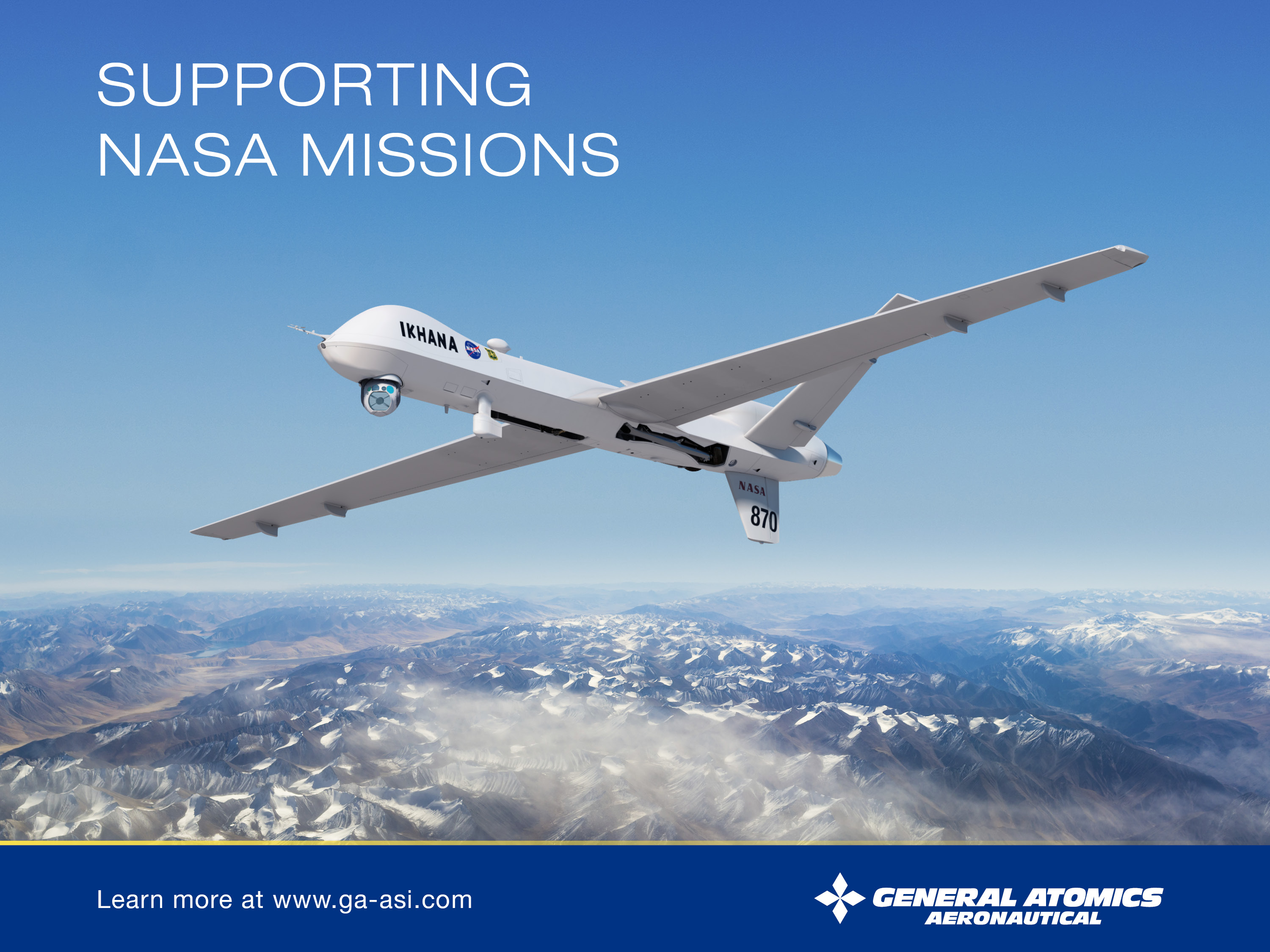 Headline Century gothic 24 bold
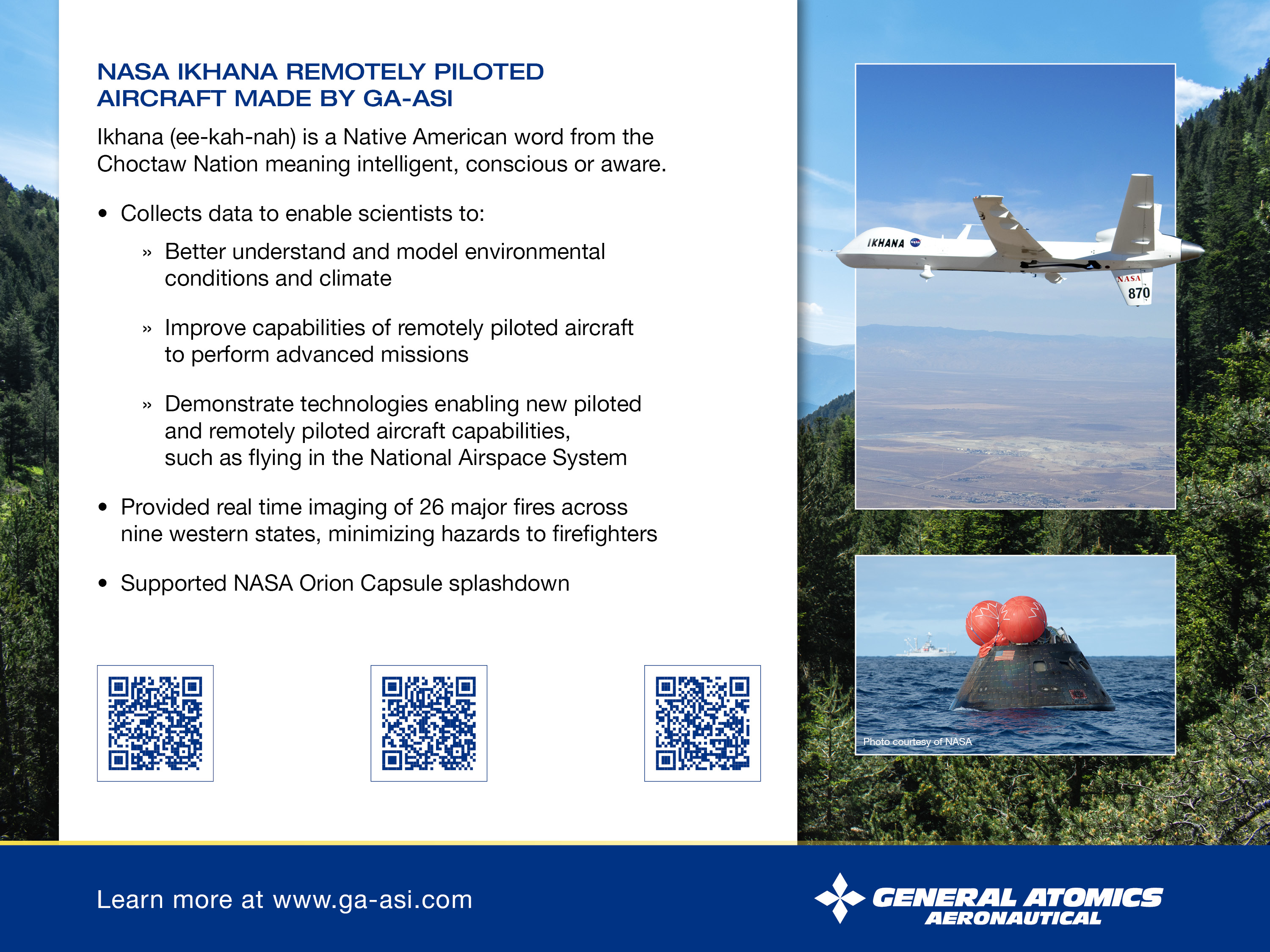 Headline Century gothic 24 bold
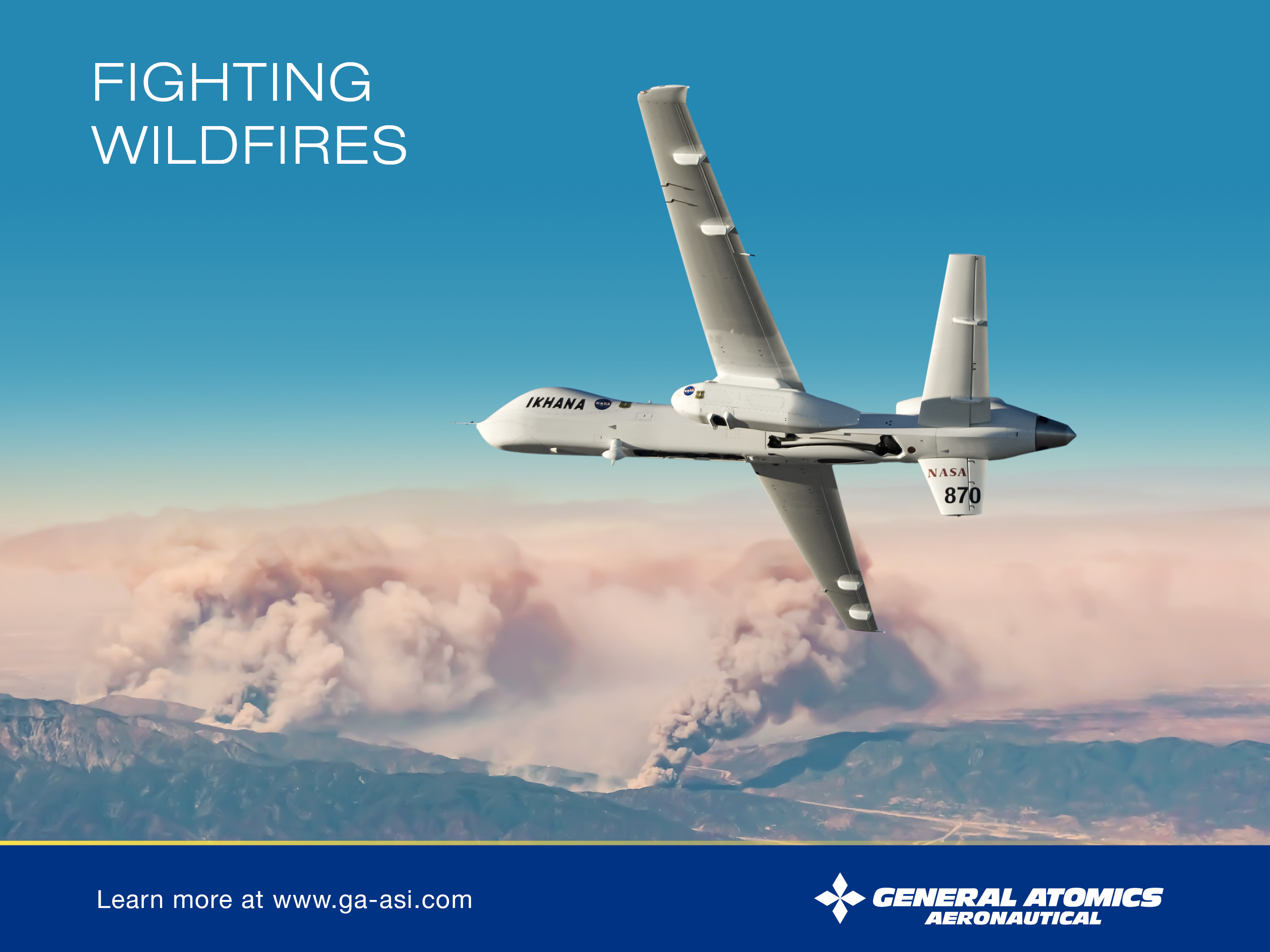 Headline Century gothic 24 bold
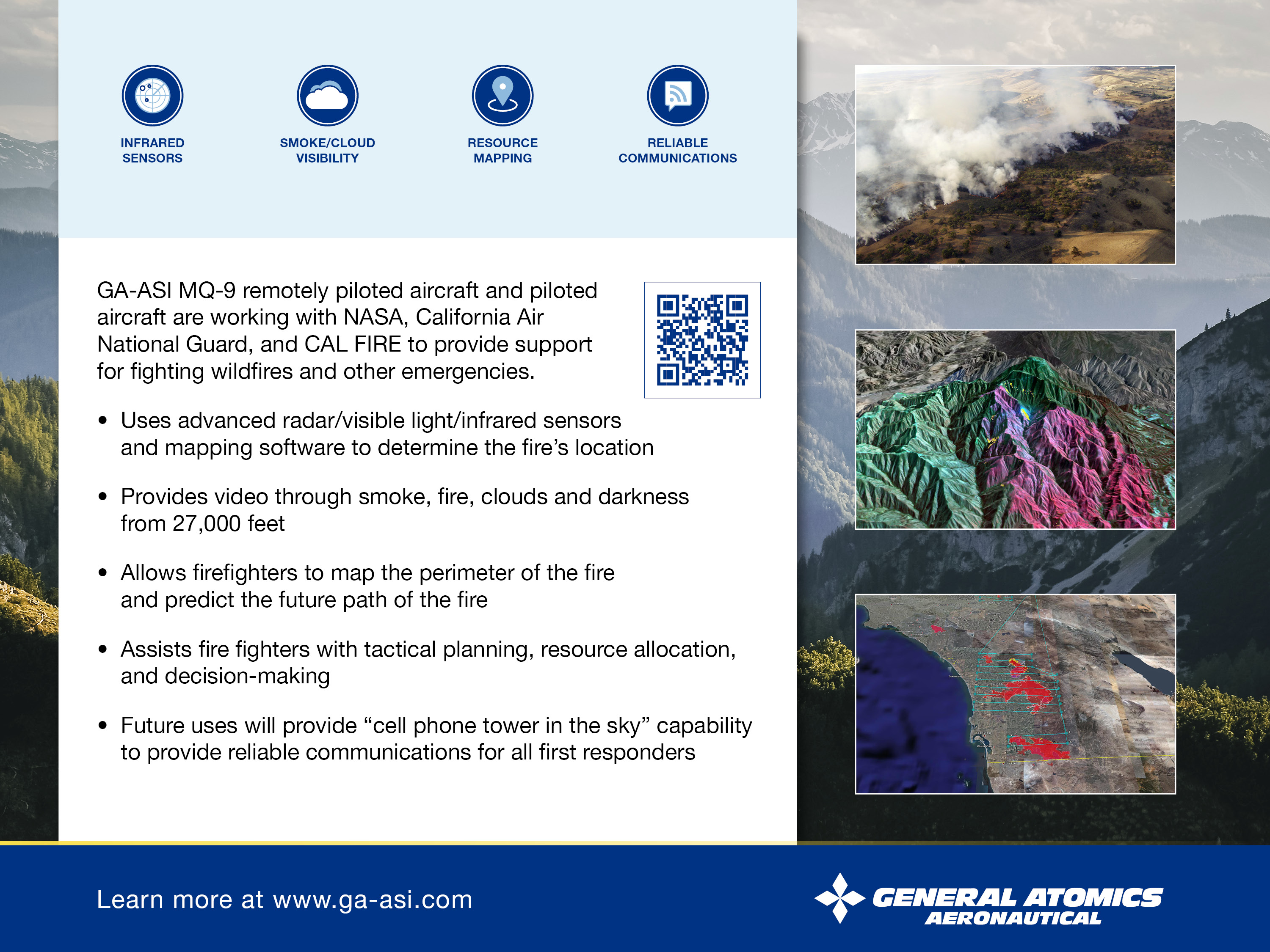 Headline Century gothic 24 bold
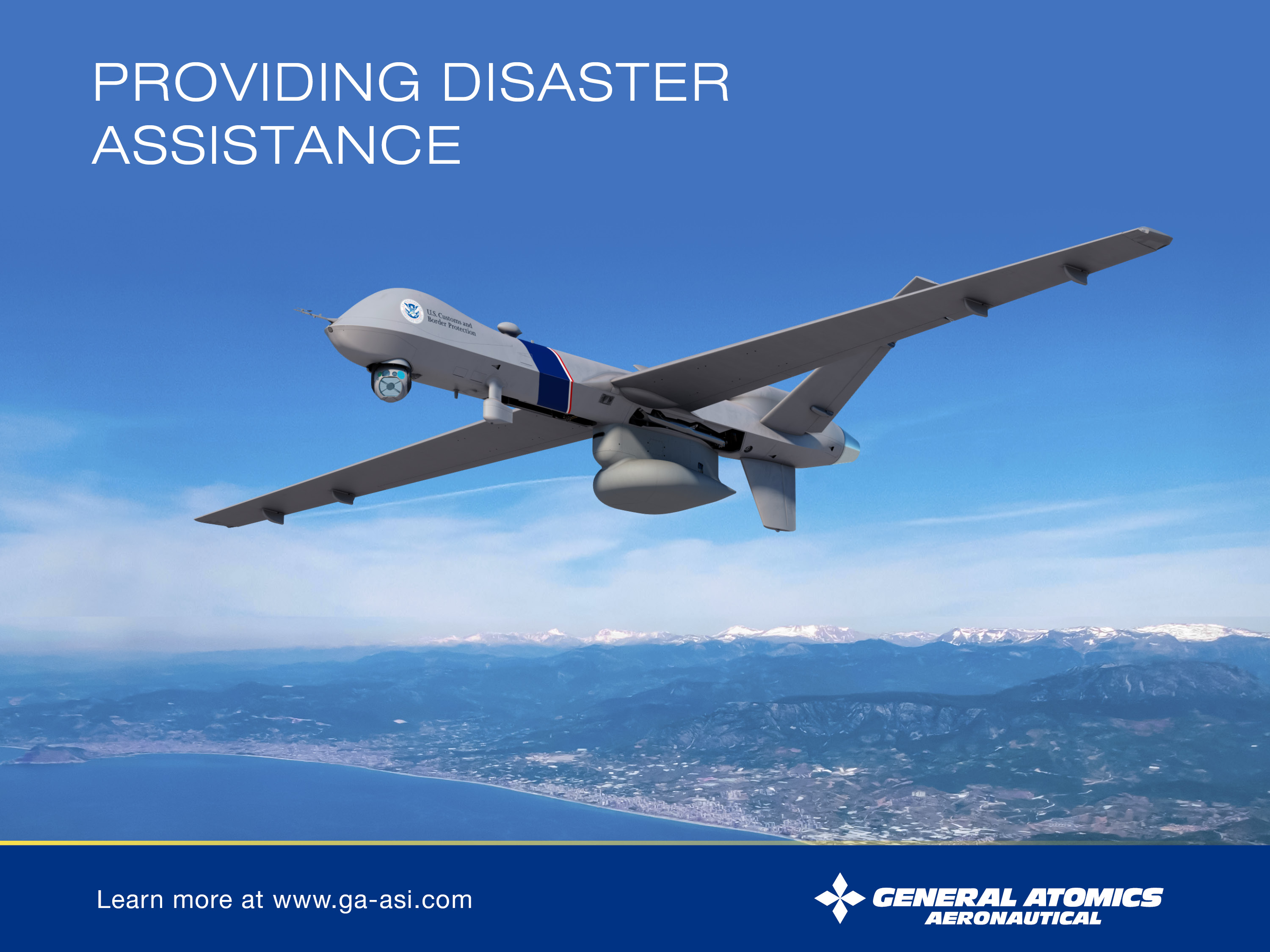 Headline Century gothic 24 bold
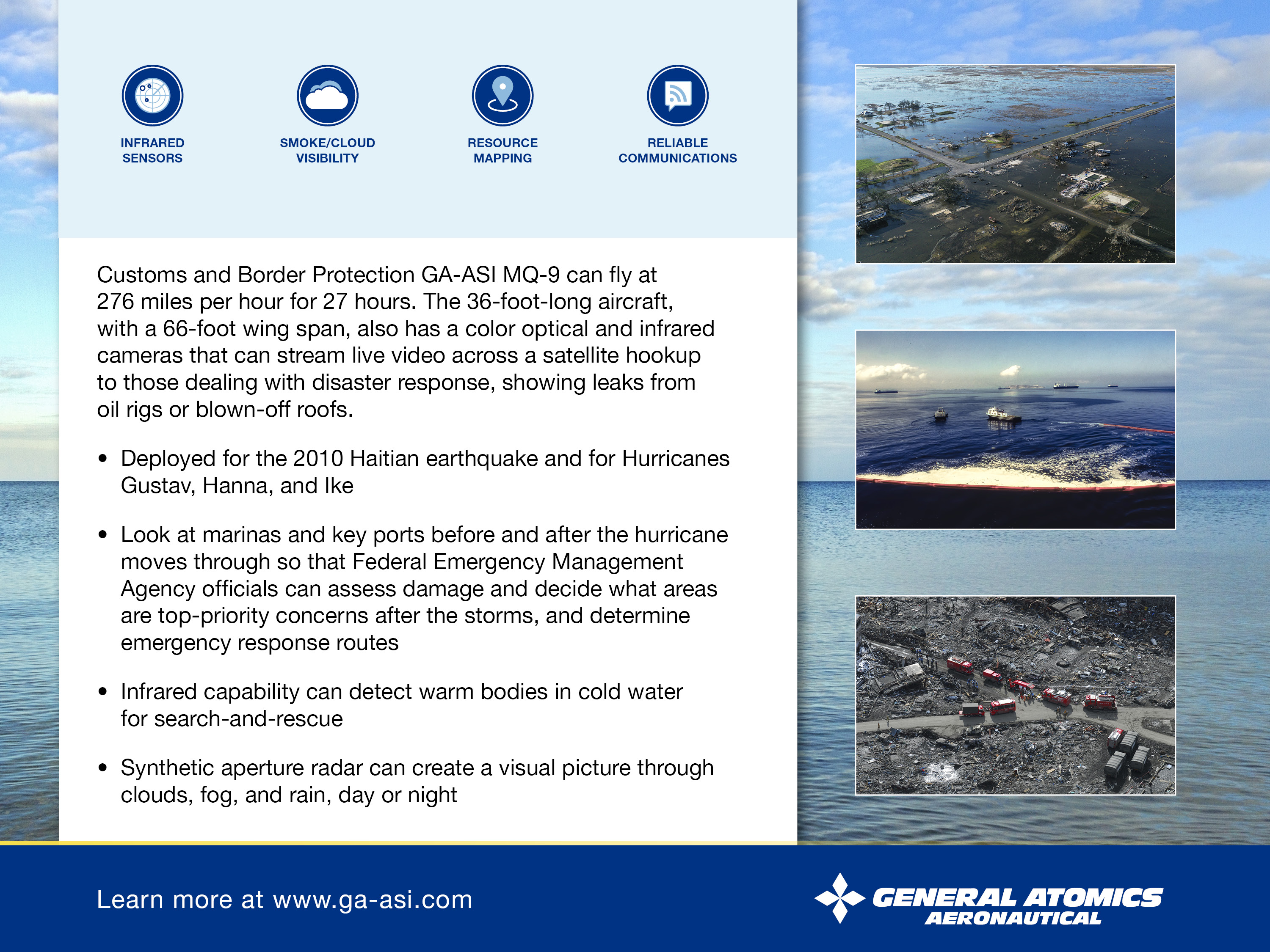 Headline Century gothic 24 bold